نشاط أختبر نفسي
تلميذتي المبدعة قومي بملء الجدول بما يناسب
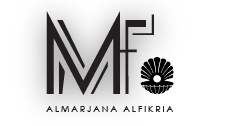 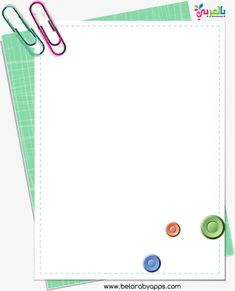 مفهومه
وحرفه
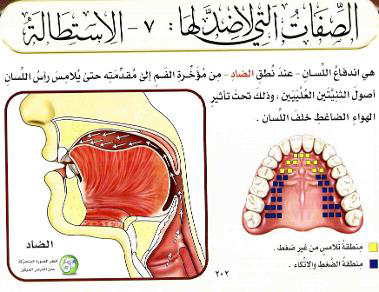 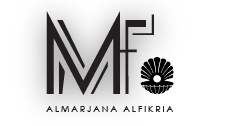 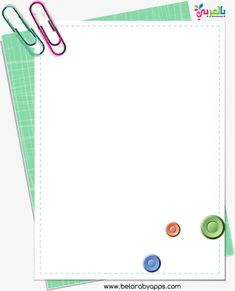 أخطاء عندالنطق 
بحرفه
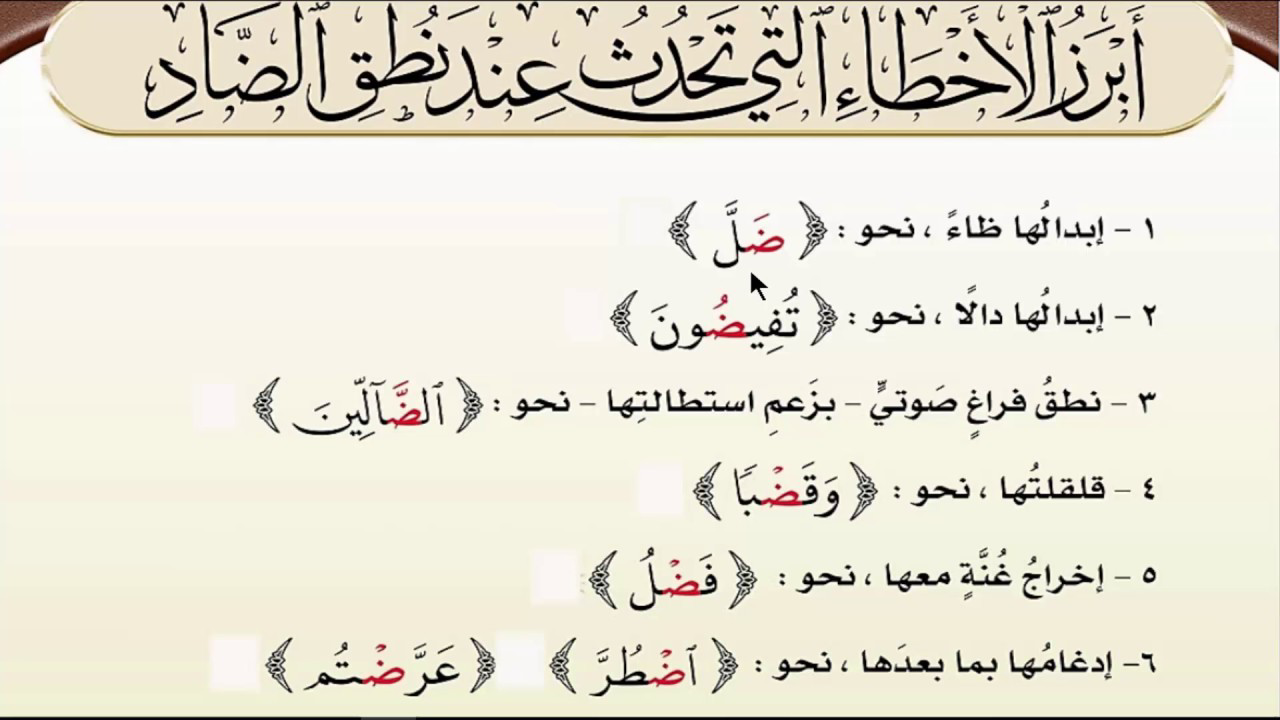 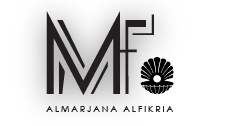 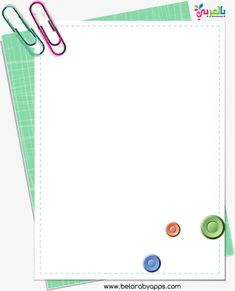 مفهومه
وحرفه
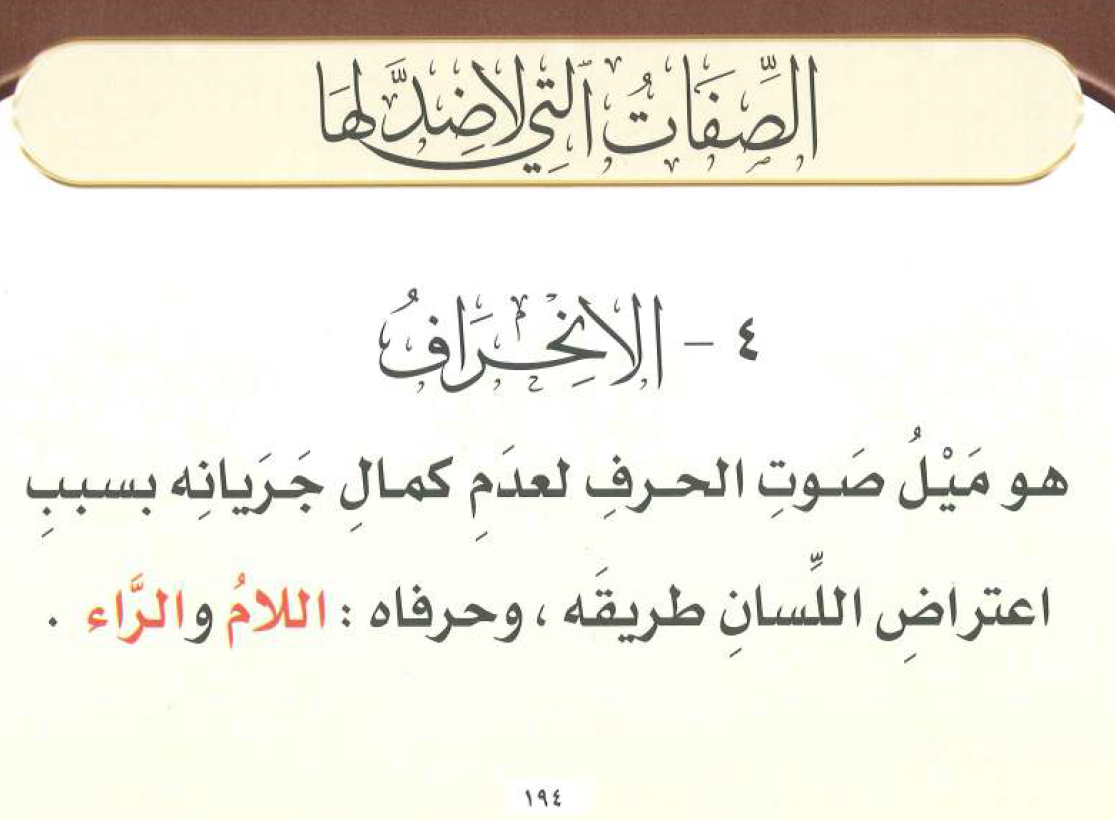 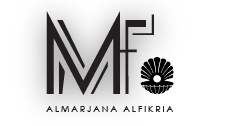 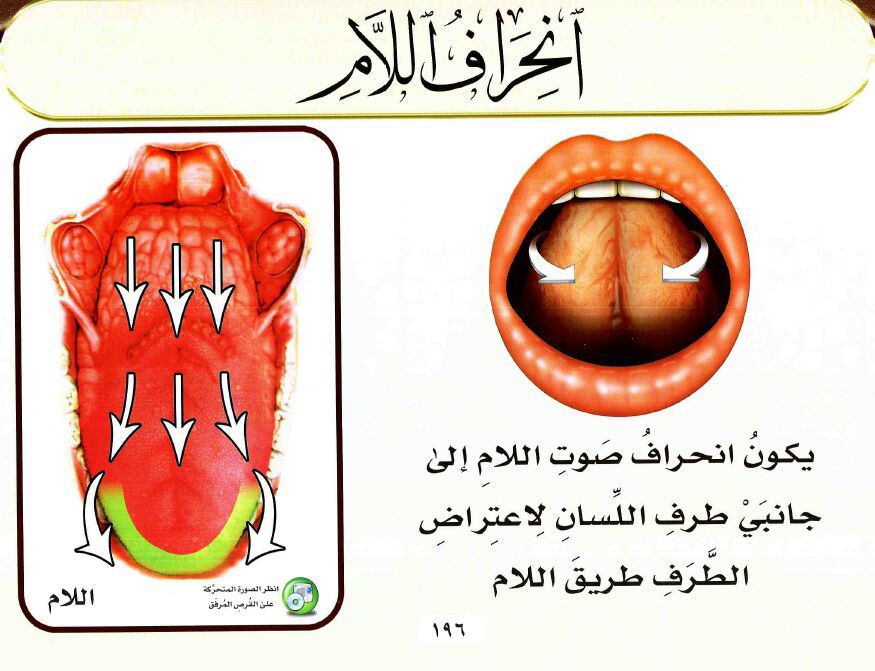 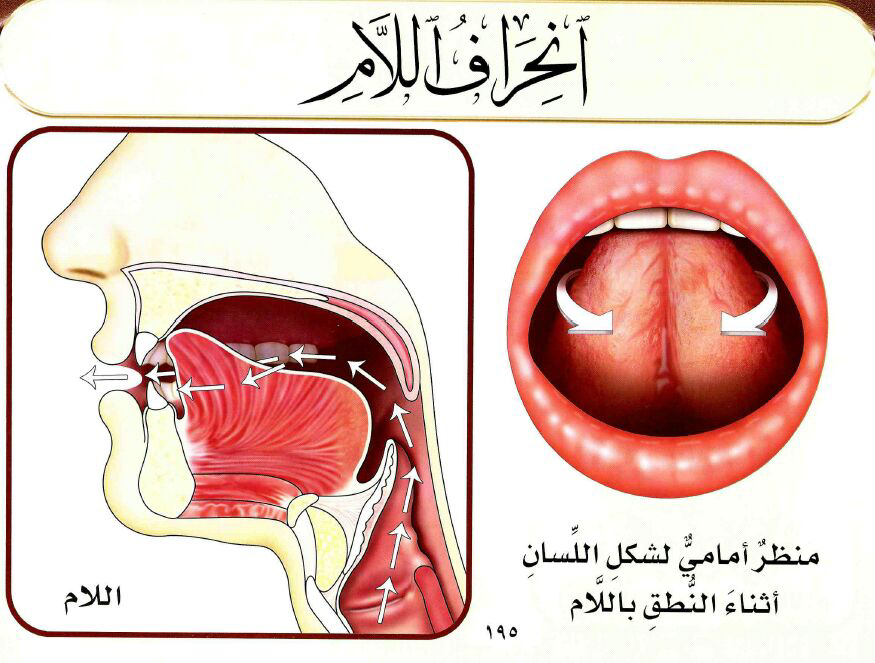 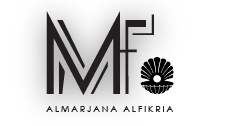 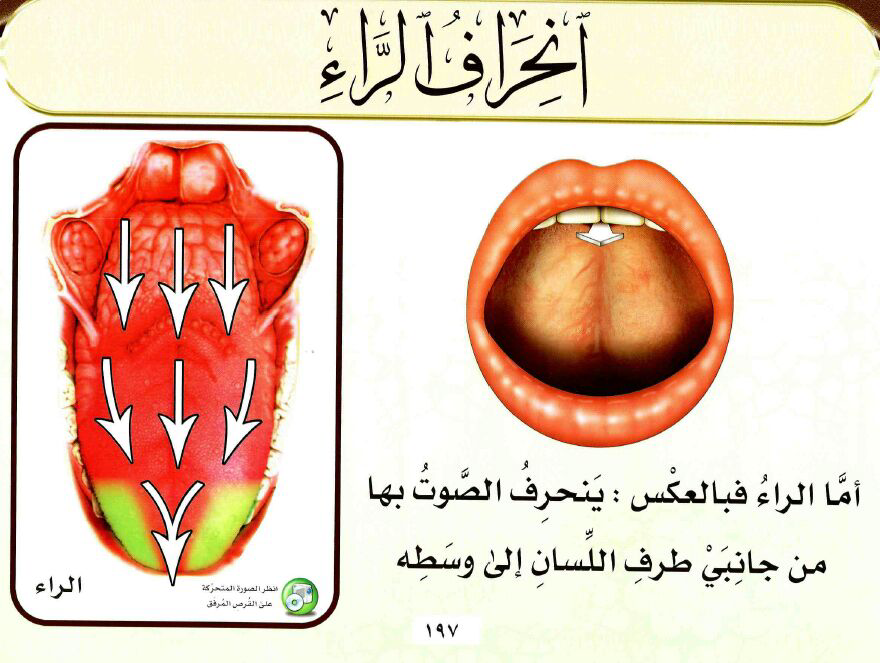 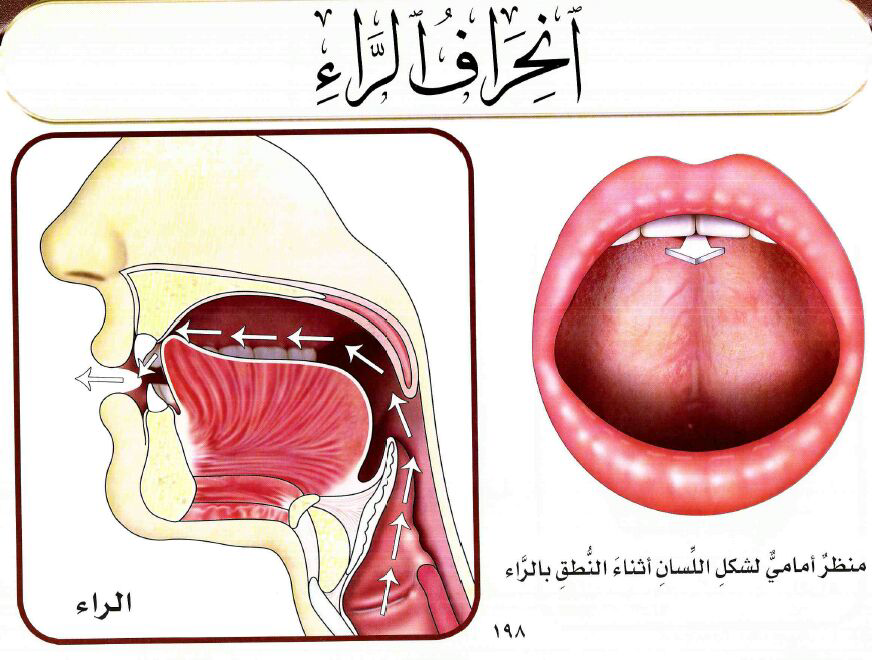 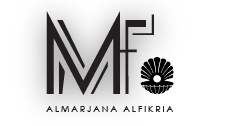 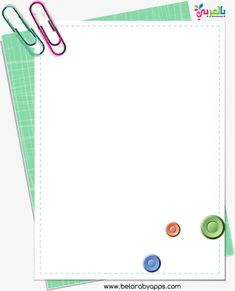 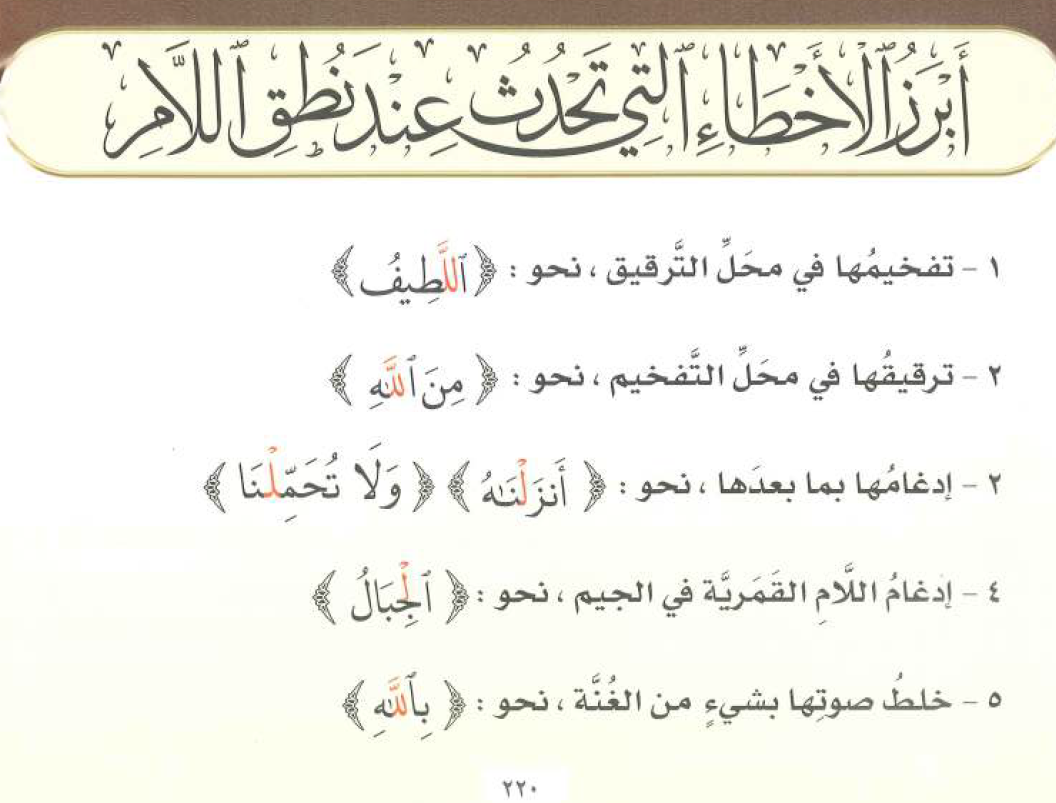 أخطاء عندالنطق 
بحرفه
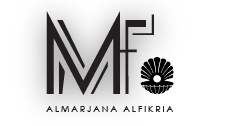 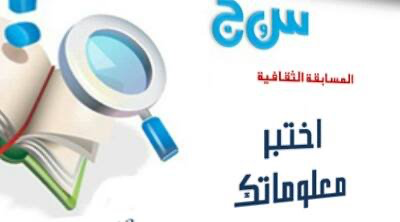 نشاط إثرائي٢
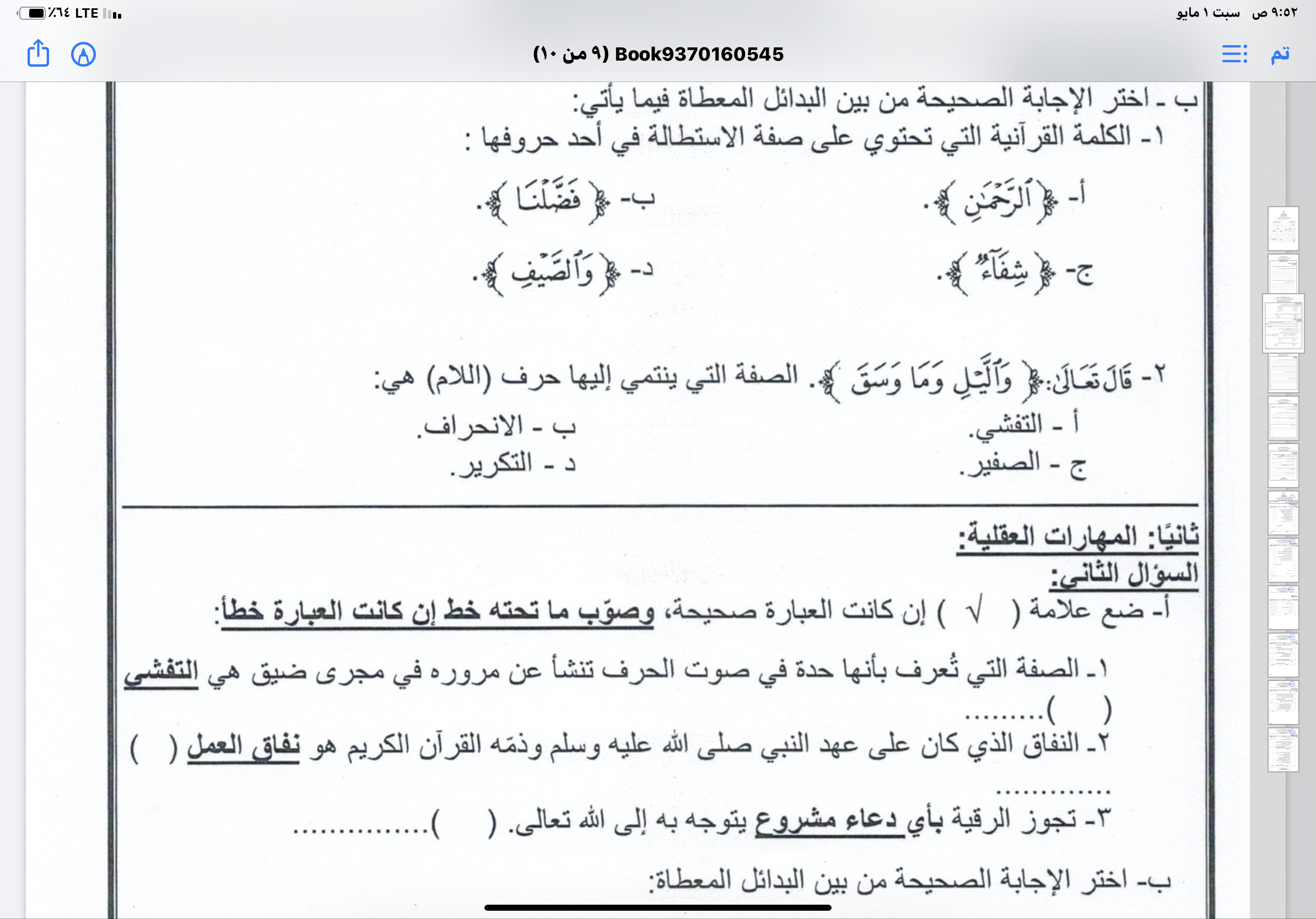 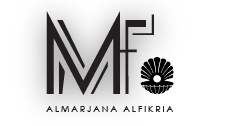 50
هيا بنا يا عبقريتي نكتشف الحروف  التي تحتوي على أكثر من صفة
40
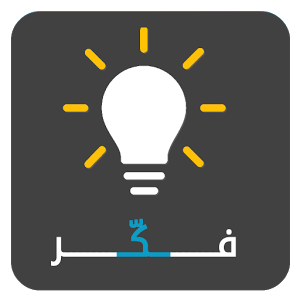 30
20
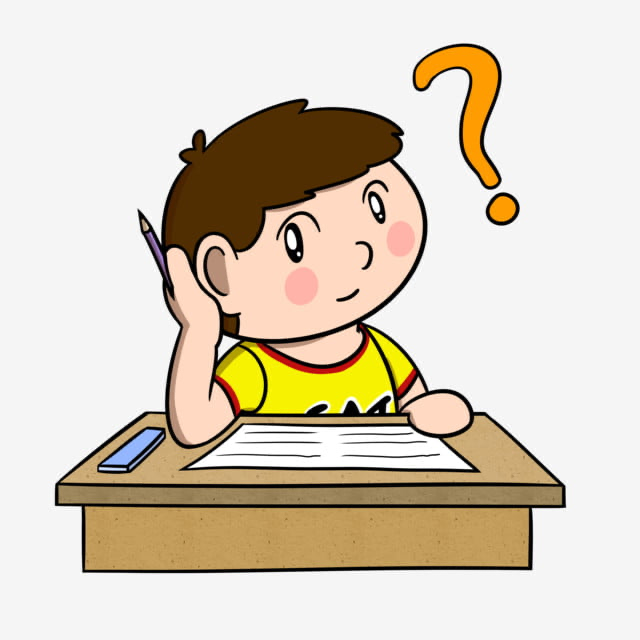 10
0
Item 1
Item 2
Item 3
Item 4
Item 5
https://padlet.com/aisha3901/j0bndwbn0hix4i99
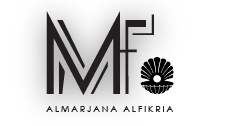 نشاط ختامي
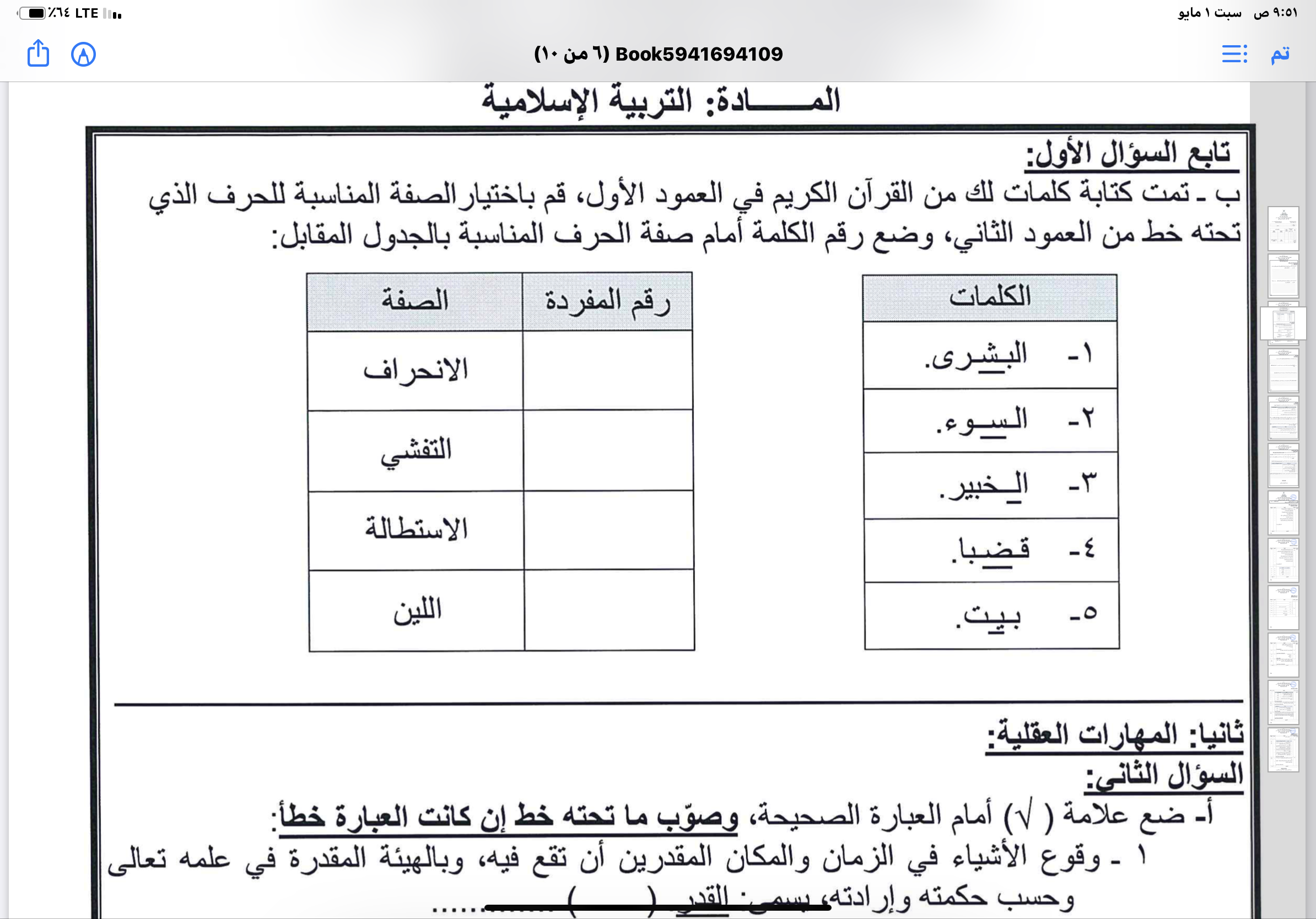 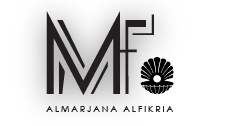 نشاط ختامي
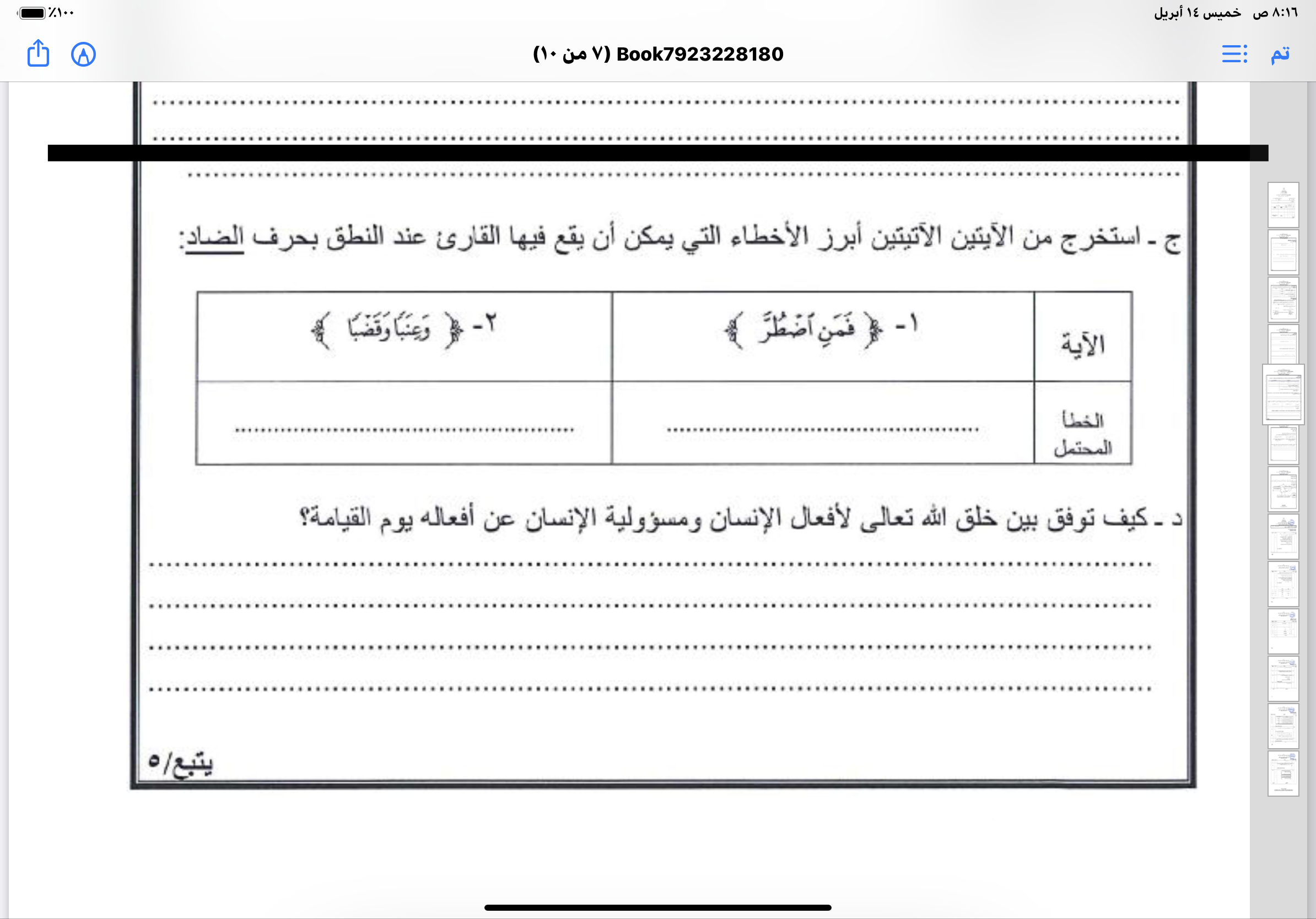 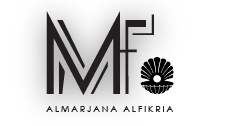